Cass has added three fractions together really well today by finding a common denominator.
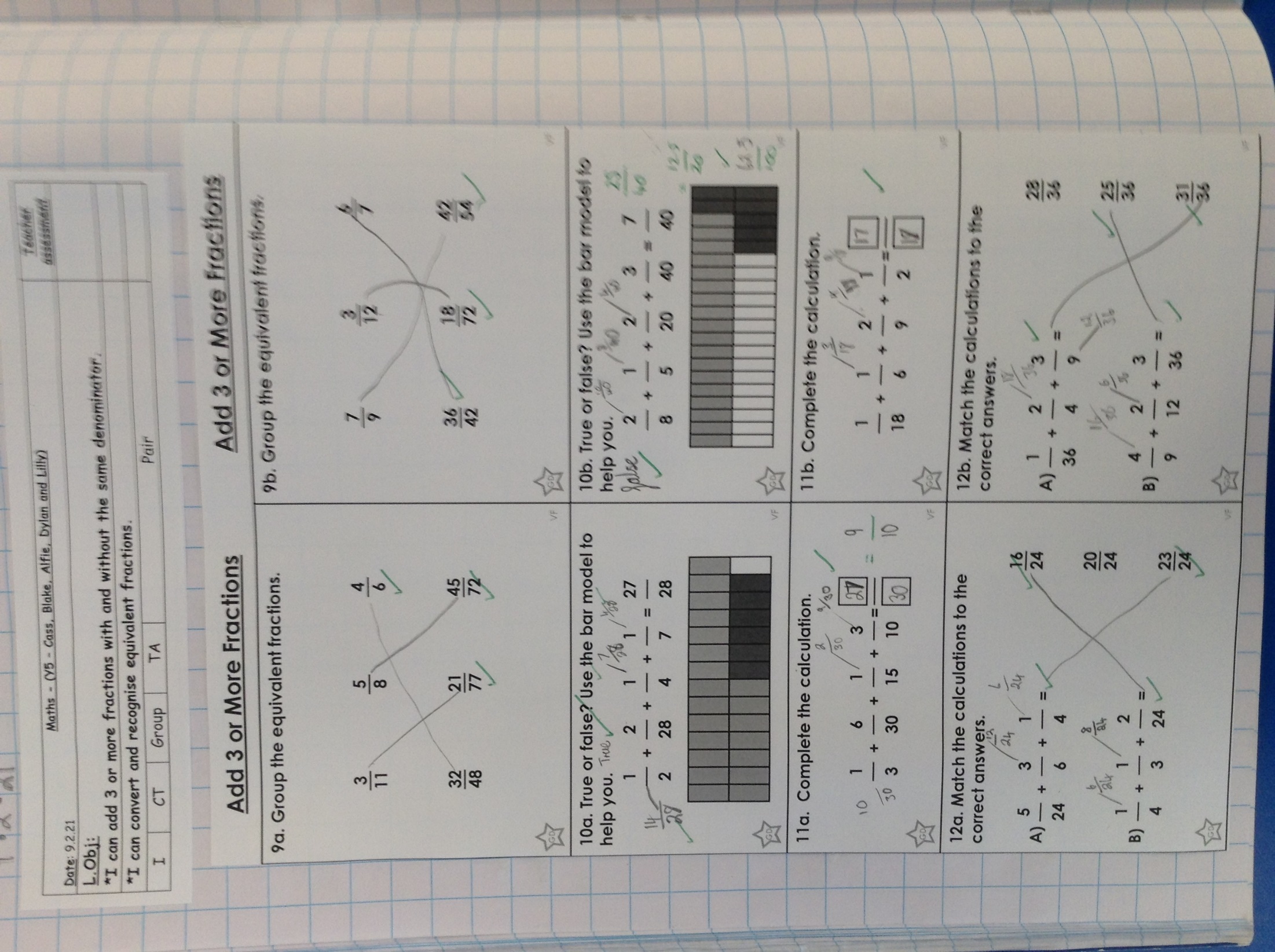 Holly H’s comprehension from today.
Alfie has added three fractions together really well today by finding a common denominator.
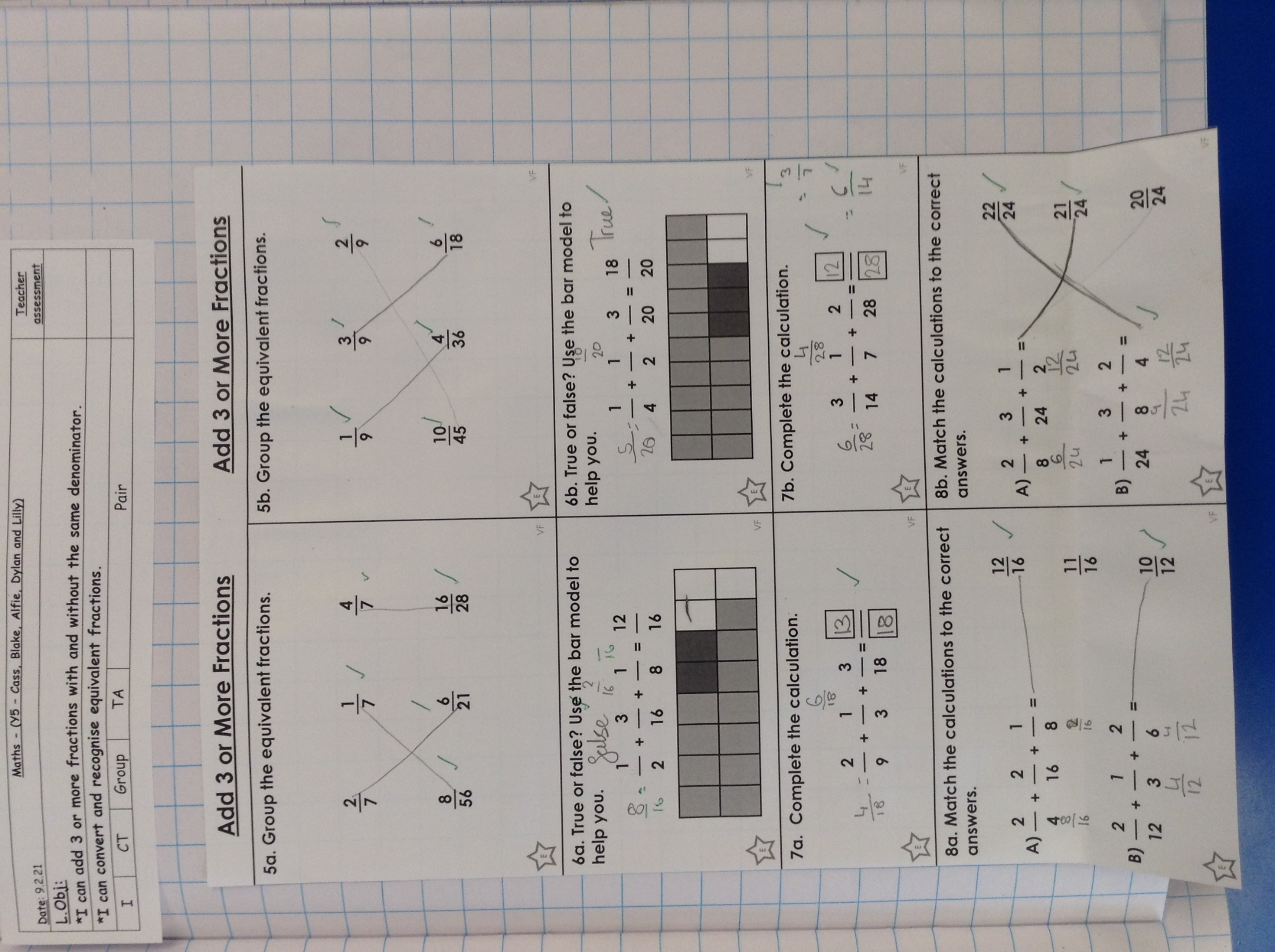 Zoe’s comprehension from today.
Sophie Carr has added three fractions together really well today by finding a common denominator.
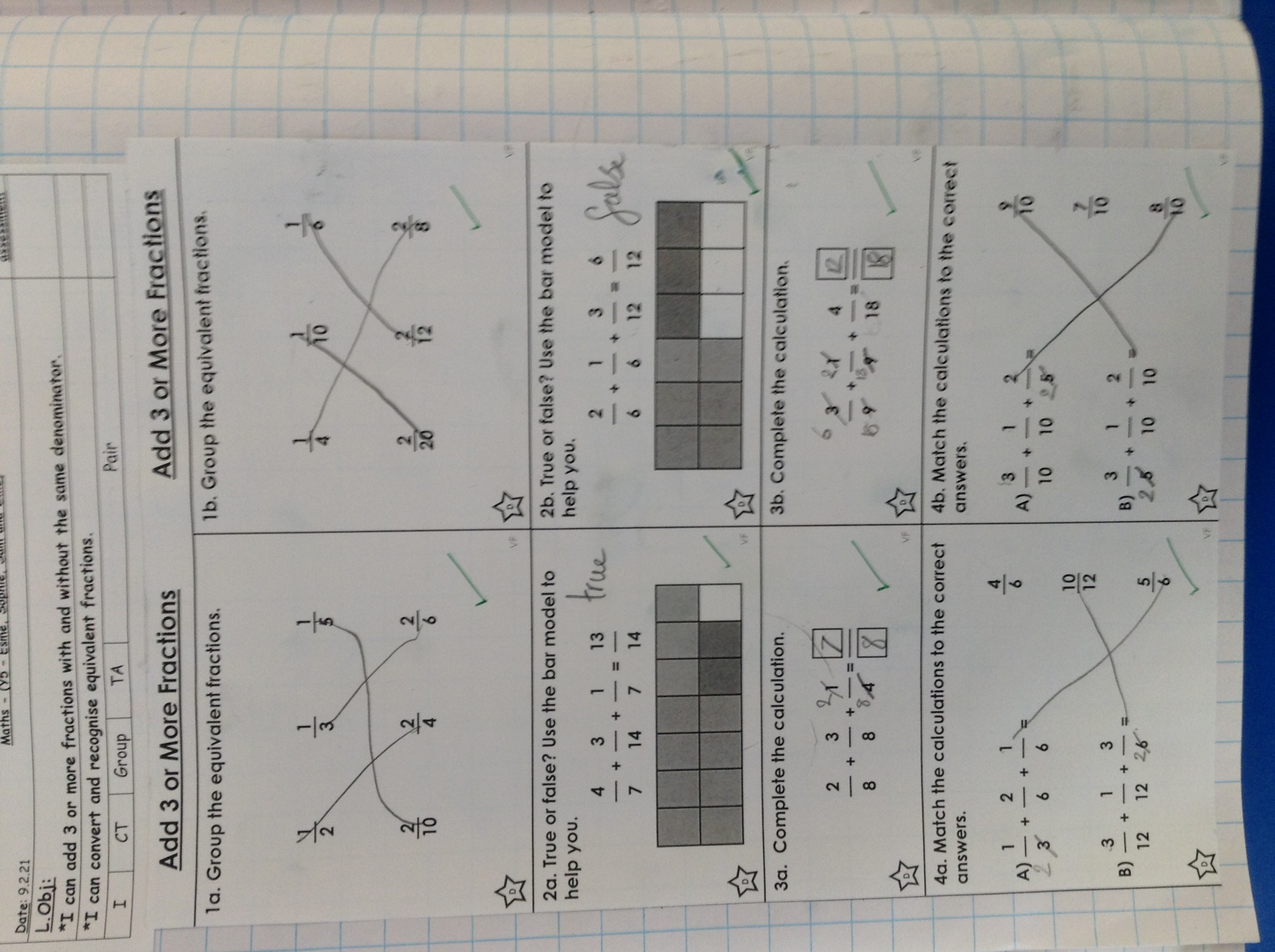 Cameron’s comprehension from today.
Esme has added three fractions together really well today by finding a common denominator.
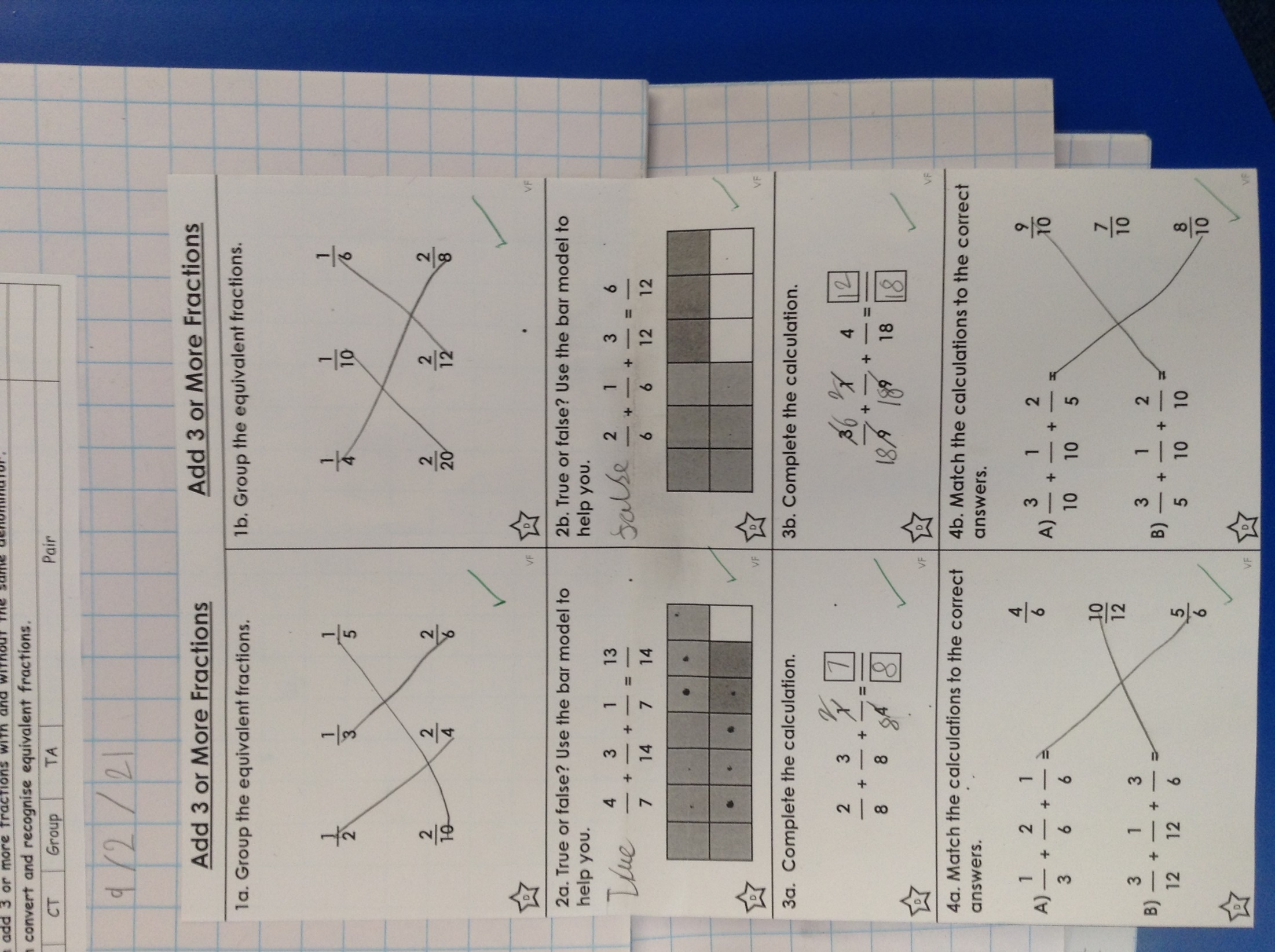 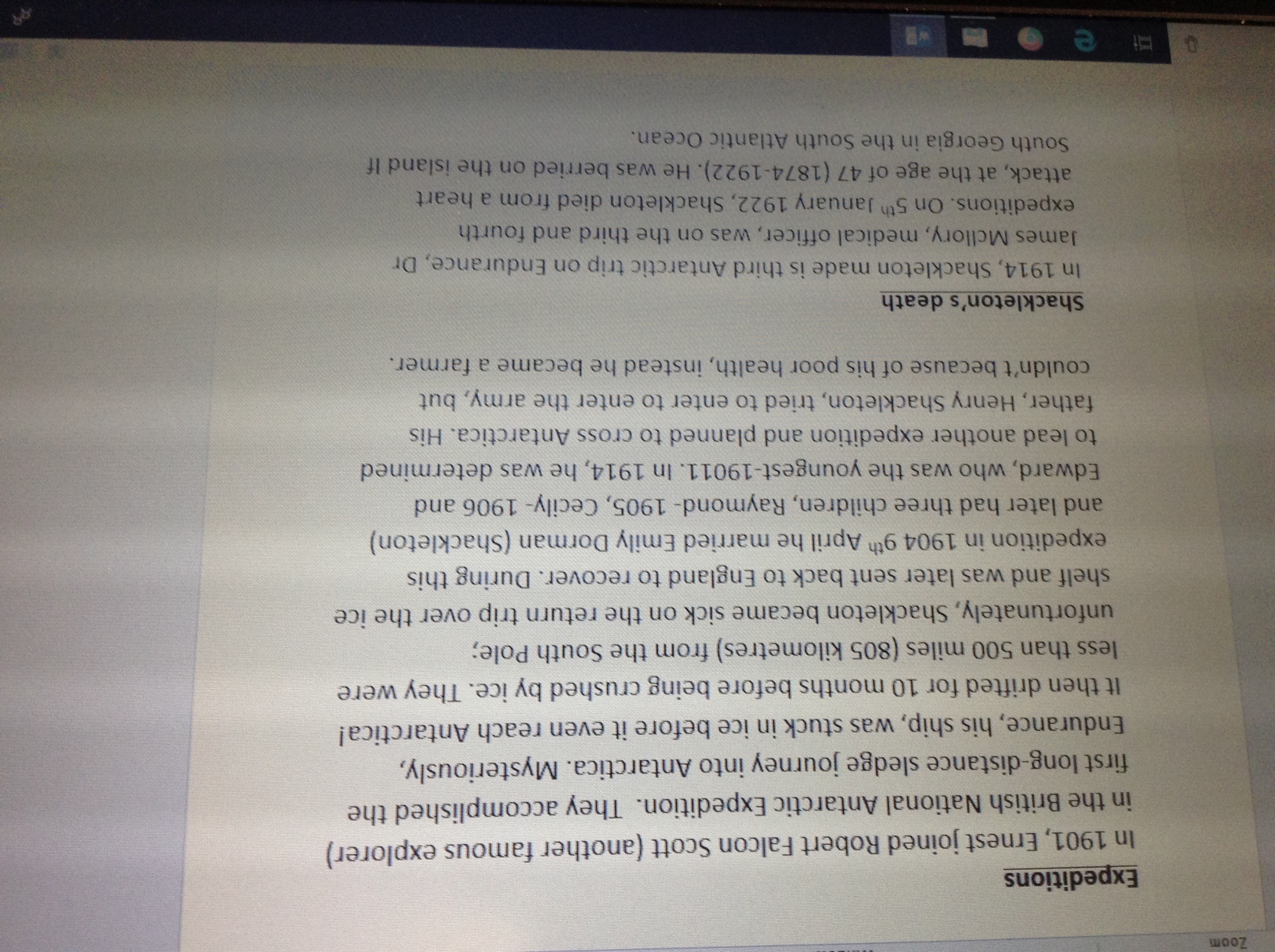 Isobel has continued the final part of her biography of Ernest Shackleton
Isla has continued her biography from yesterday.
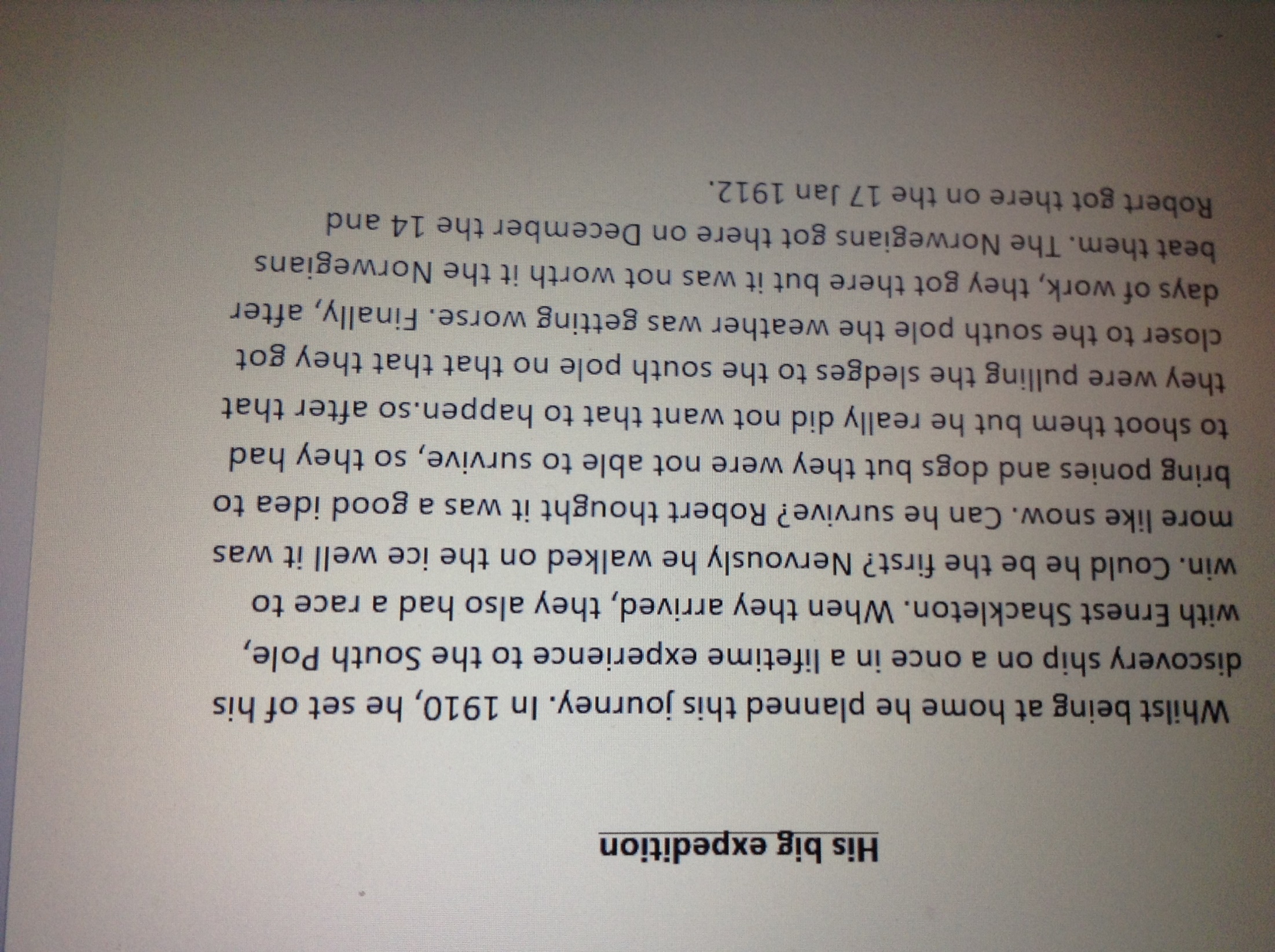 Amy has continued to write her biography about Robert Falcon Scott
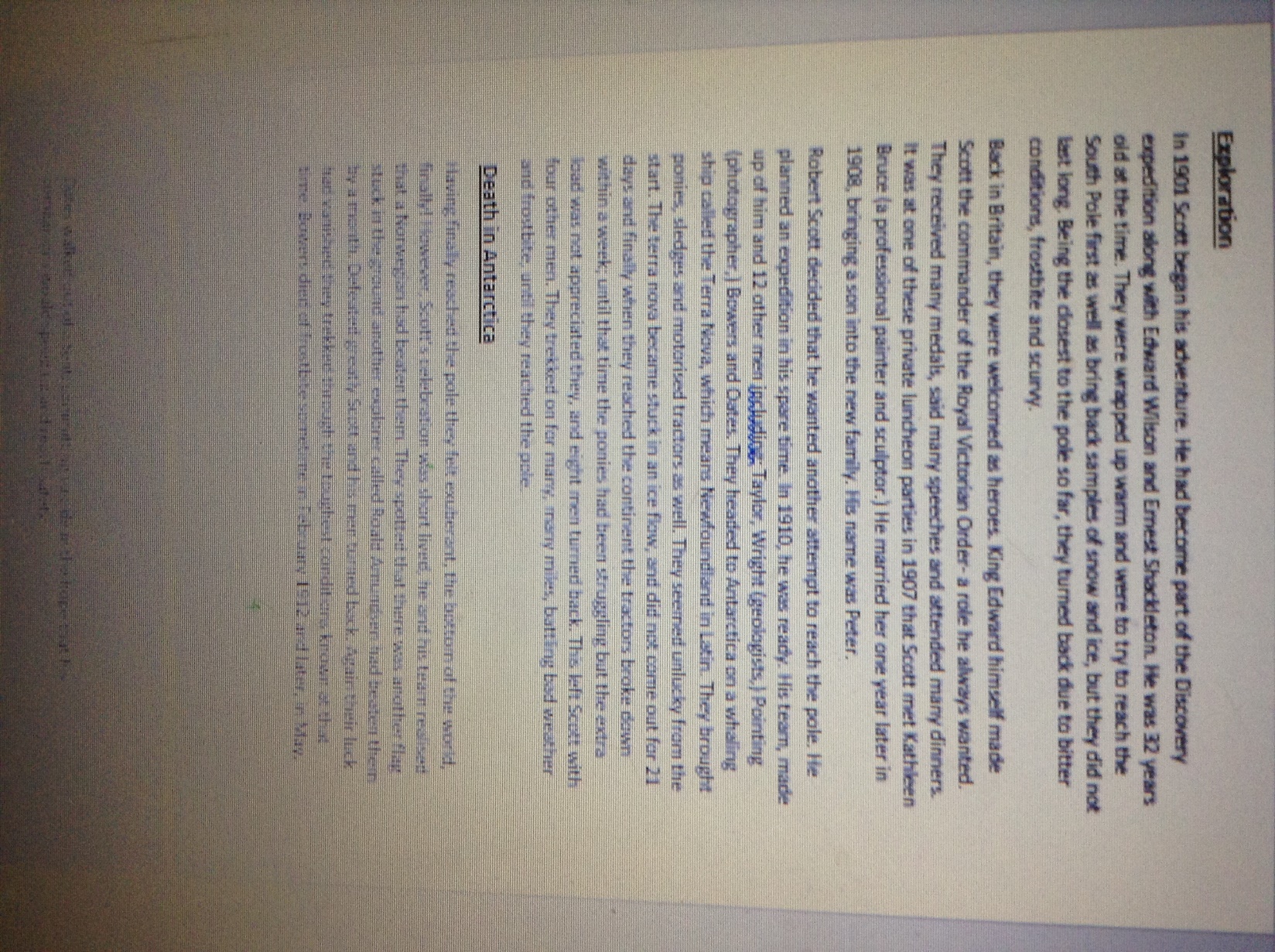 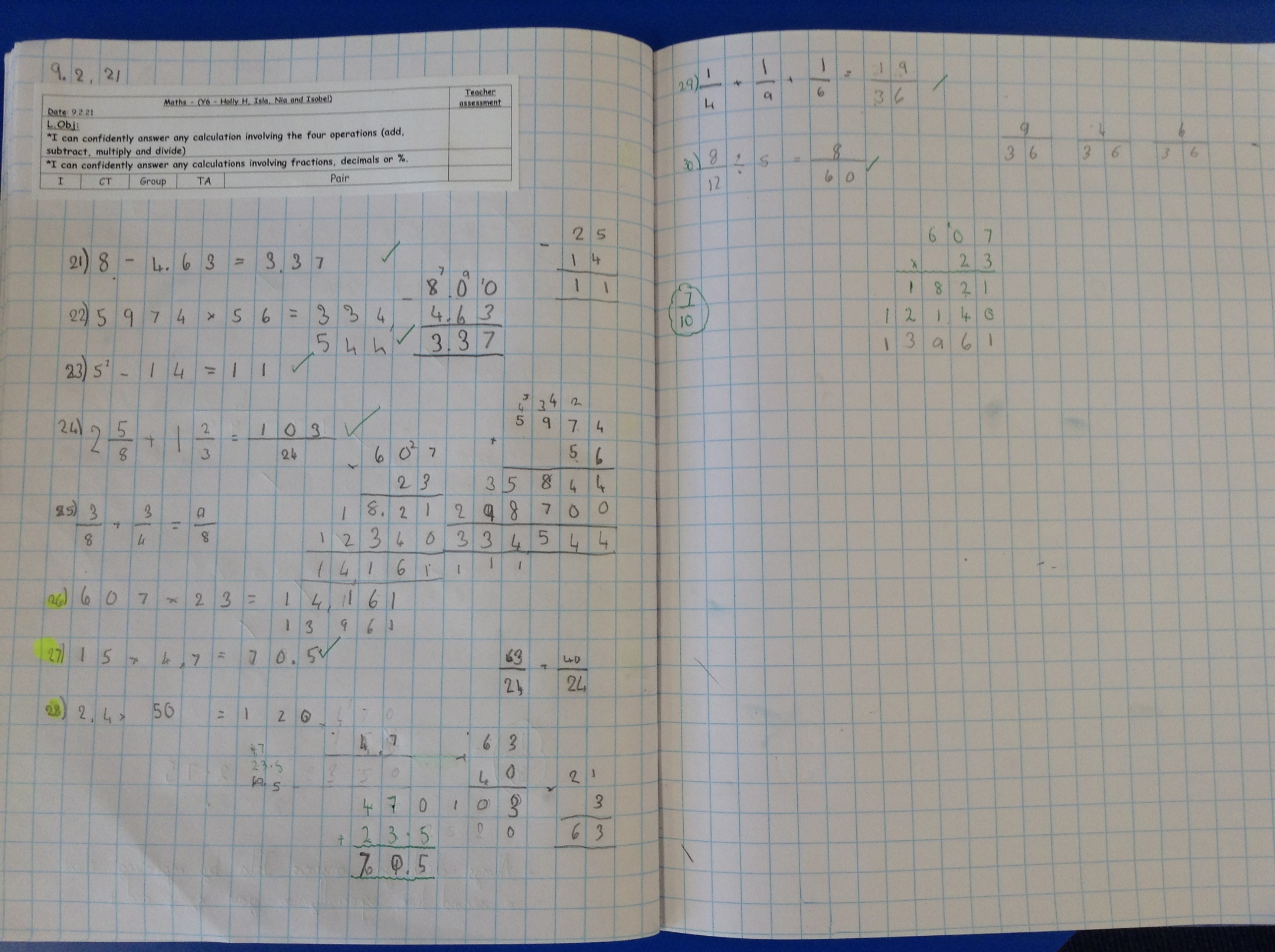 Isla scored 70% on her maths calculations today.
Heidi scored 100% on her maths calculations today.
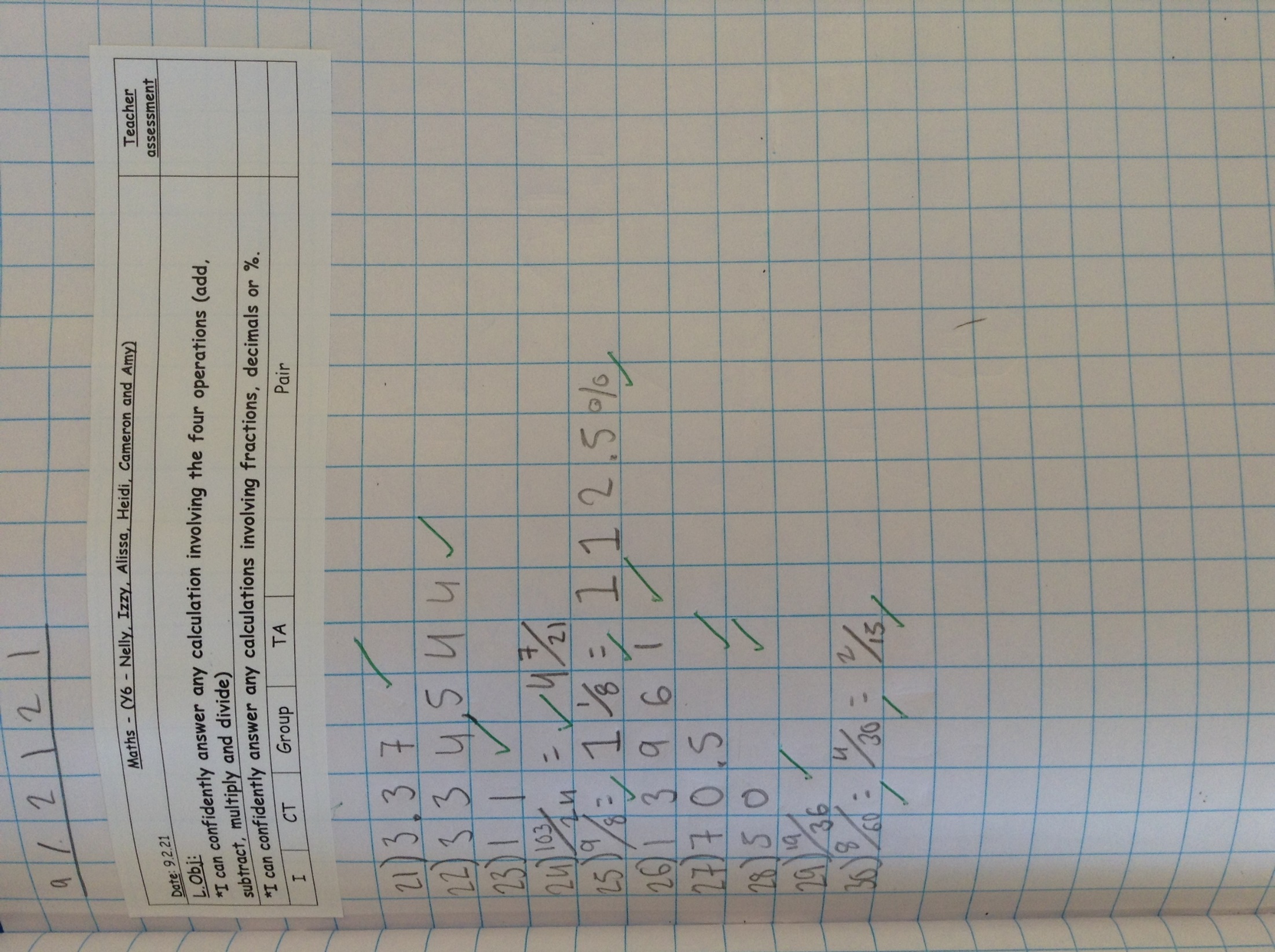 Isobel calculated her answers really well in maths today, using very effective jottings.
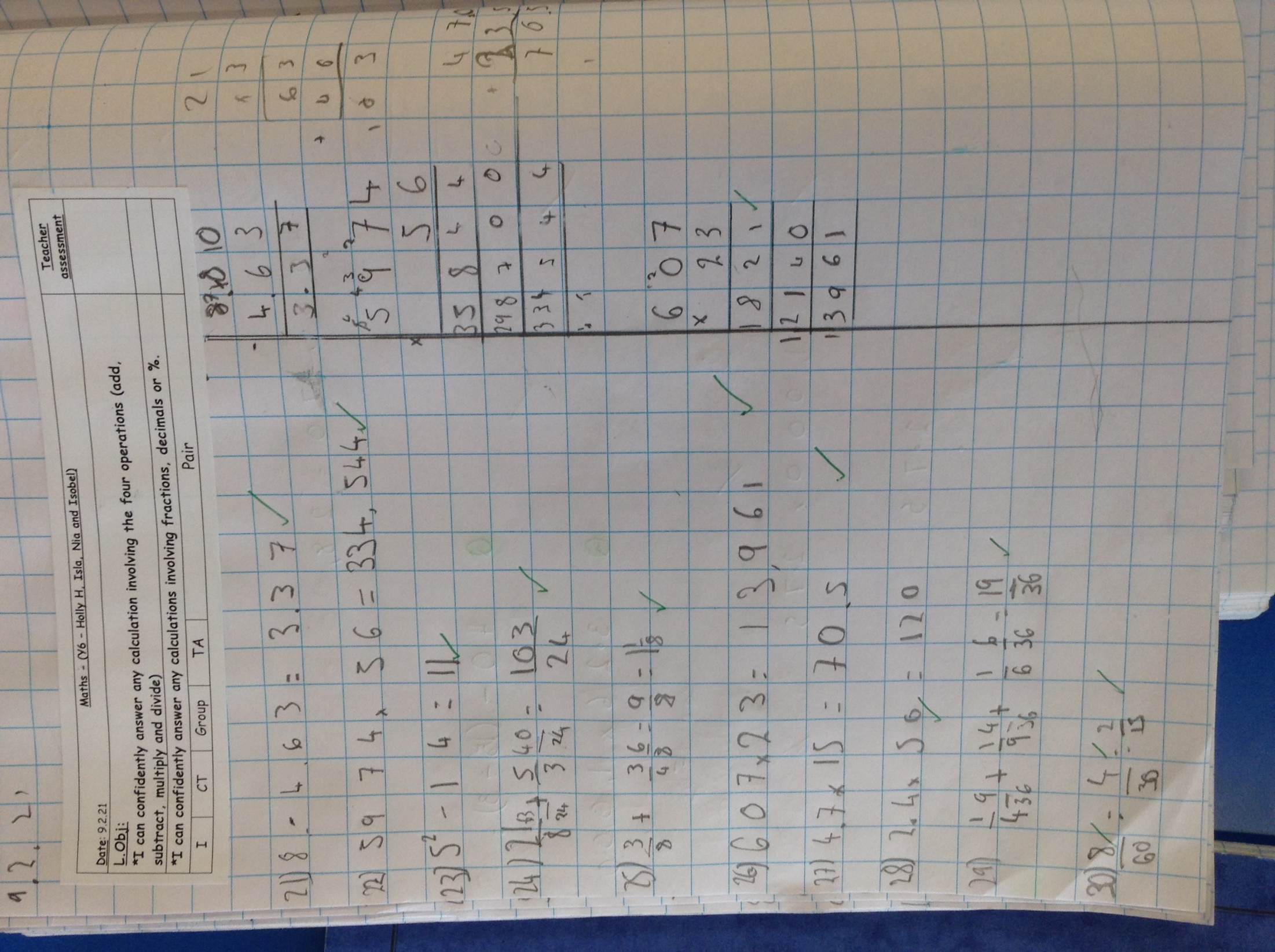 Amy thought really carefully to answer these maths calculations, including fractions, decimals and percentages, correctly.
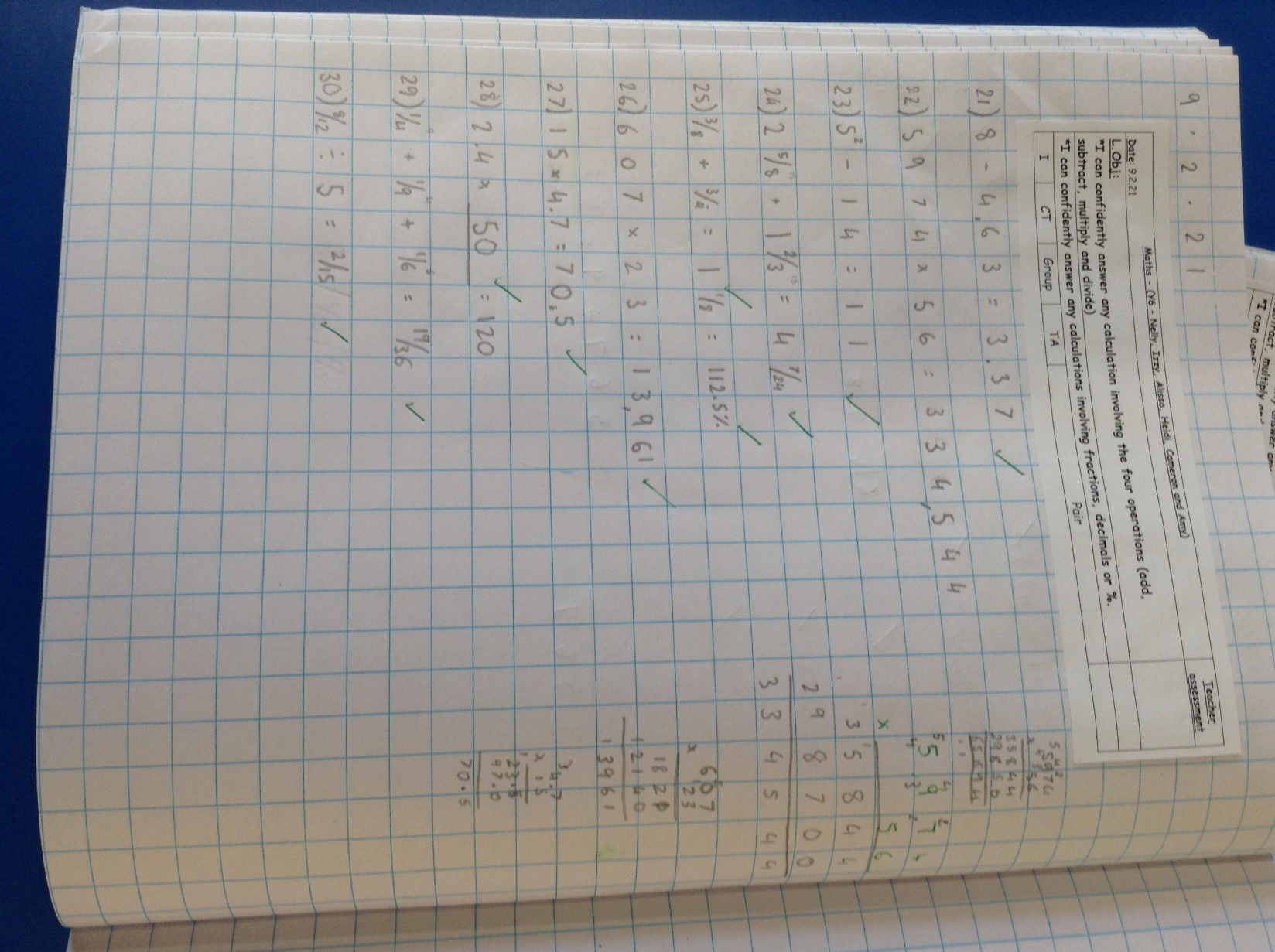 Esme has been in school today and created her igloo using sugar cubes. The Inuk snowmen look very happy about it!
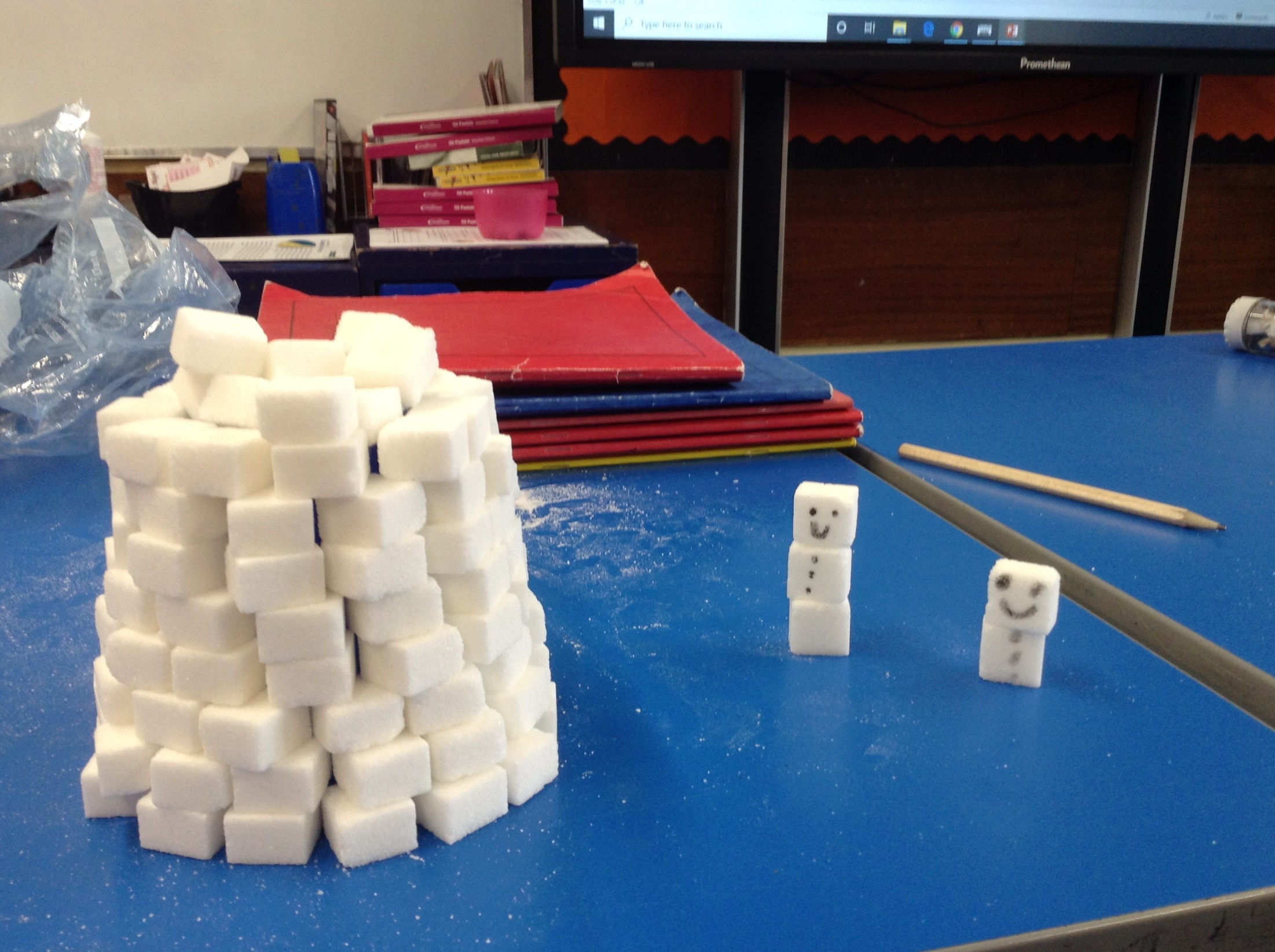 Rhys has continued his biography today, thinking about how Robert Falcon Scott died on his expedition.
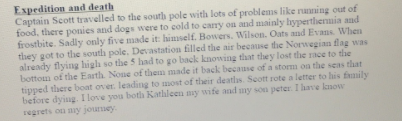 Here’s Rhys’ Arctic animal sketches
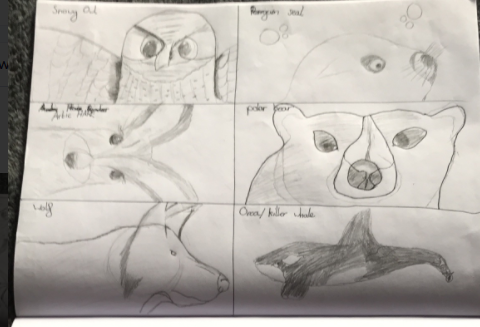 Rhys has completed questions 1-30 on his My Mini Maths calculations.
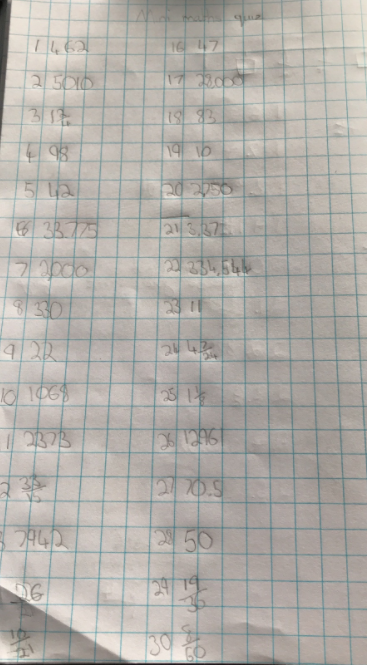 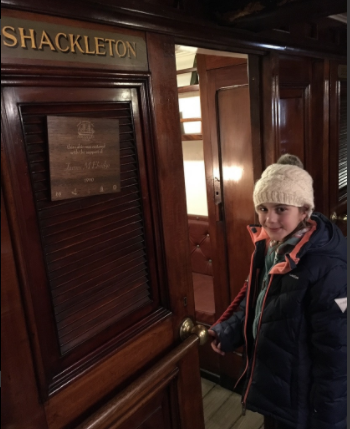 More photographs on board the famous Discovery ship.
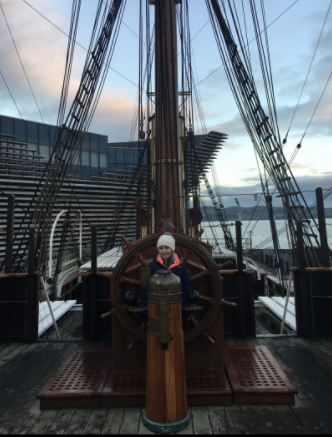 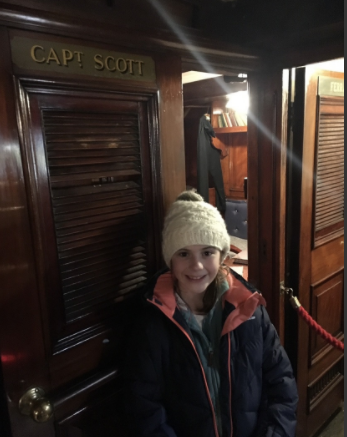 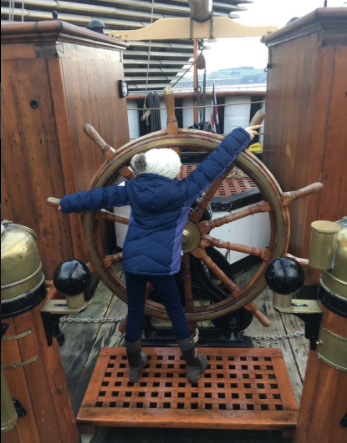 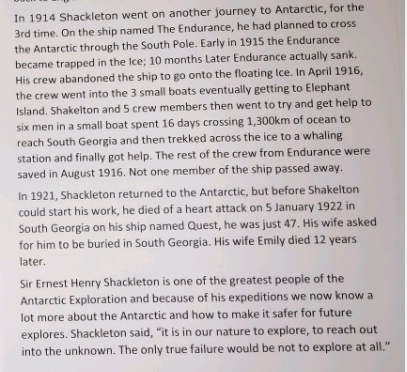 Ollie has continued and completed his biography today.
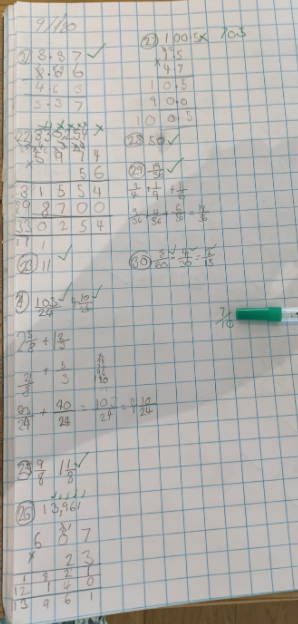 Zoe has continued her knowledge of calculations / fractions, decimals and percentages today. 

27/30 so far!
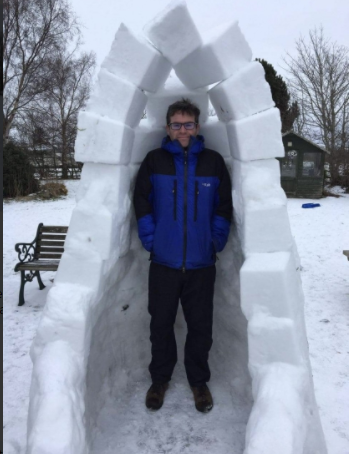 Zoe’s uncle and cousins have built their own igloo in Scotland
Dylan has completed his biography today.
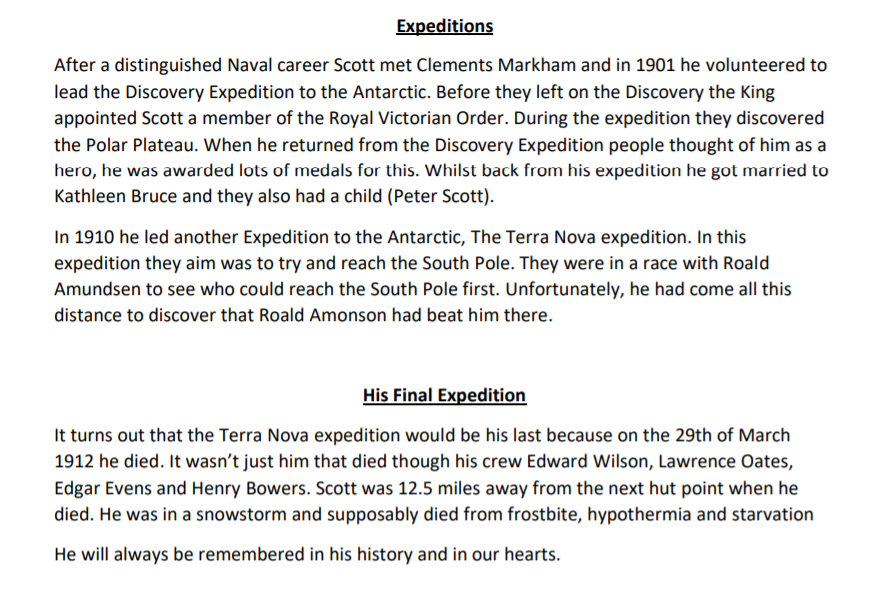 Zoe has completed the final part of her biography today.
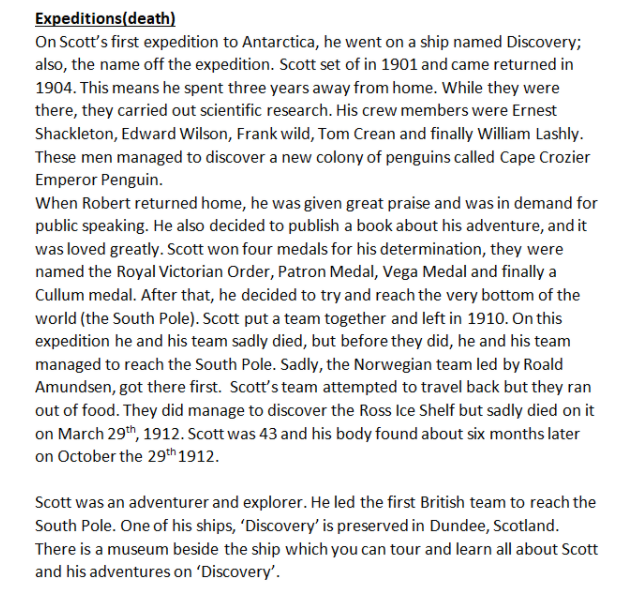 Cameron’s been creating his double page spread about The Inuits
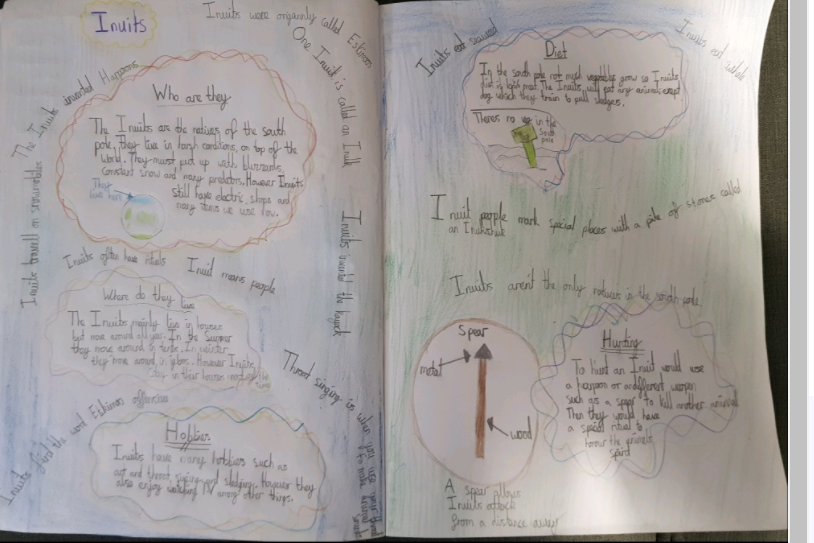 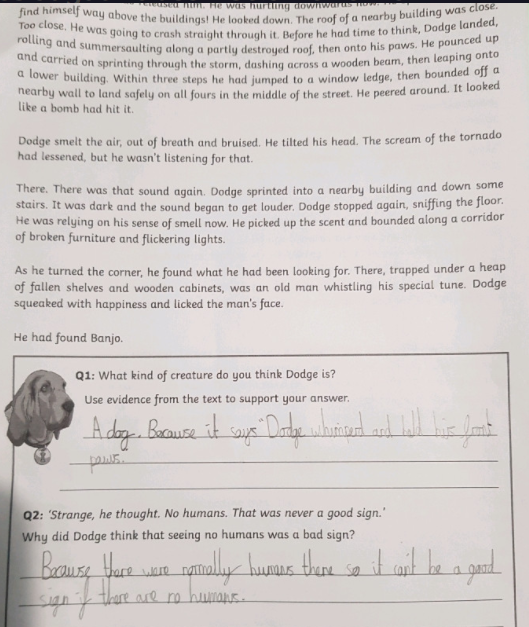 Cameron has been reading his story extract today.
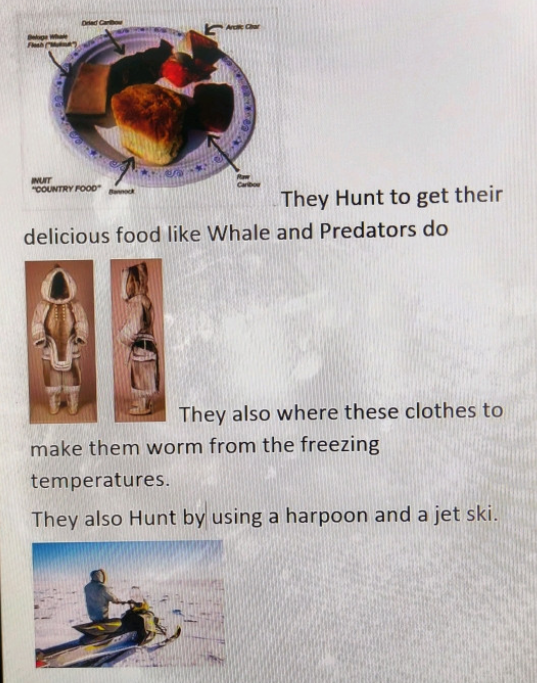 Cameron has produced part of his double page spread about the Inuits.
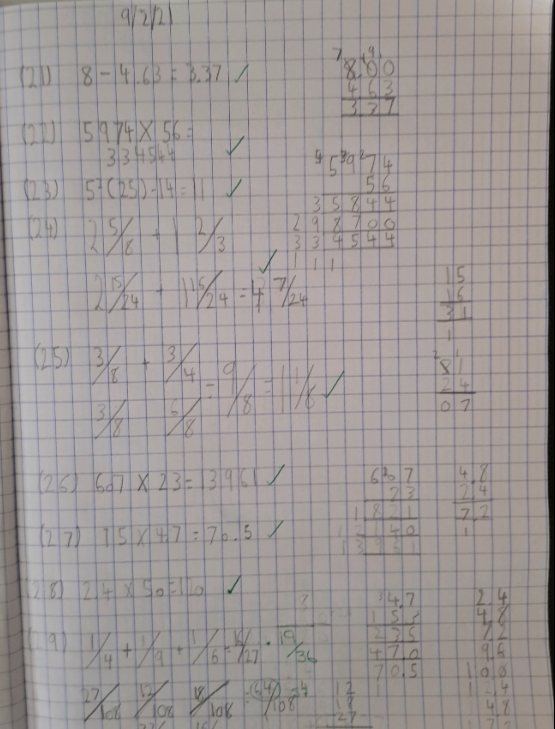 Cameron achieved 9/10 correct on his maths calculations today.
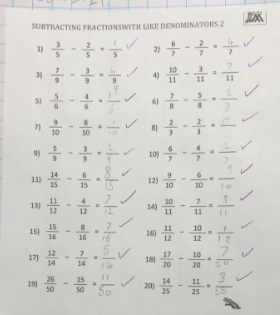 Alex’s fraction subtraction from yesterday
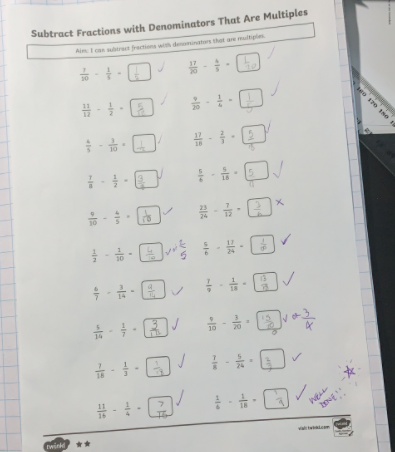 Alex has been adding 3 fractions together.
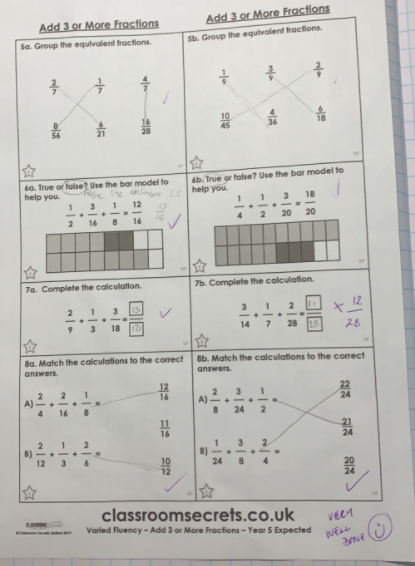 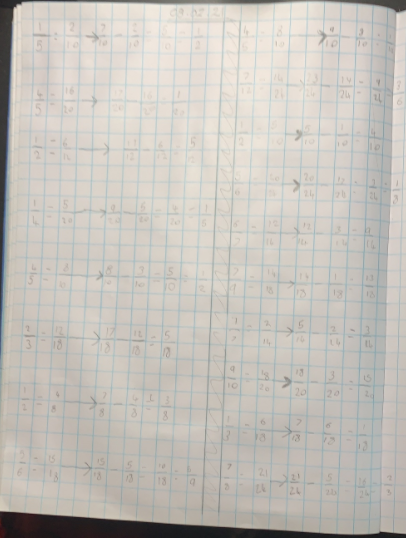 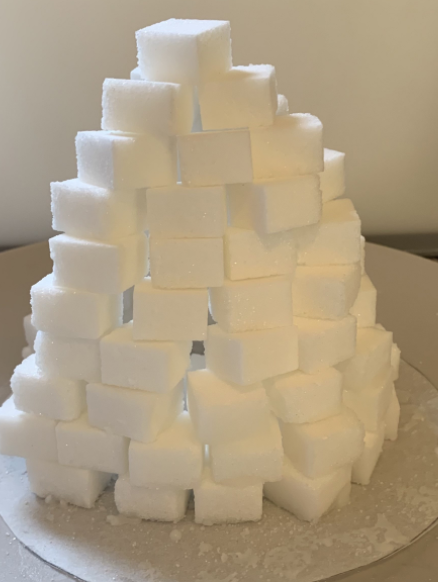 Sophie’s been creating her Inuit igloo.
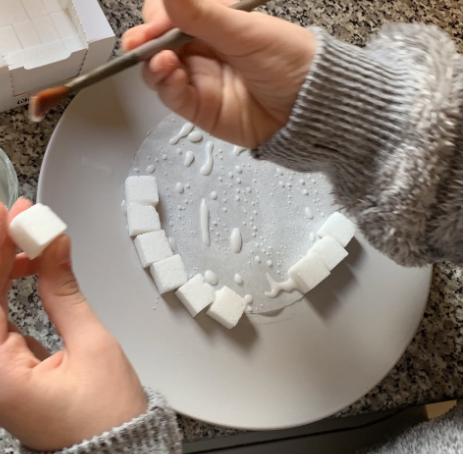 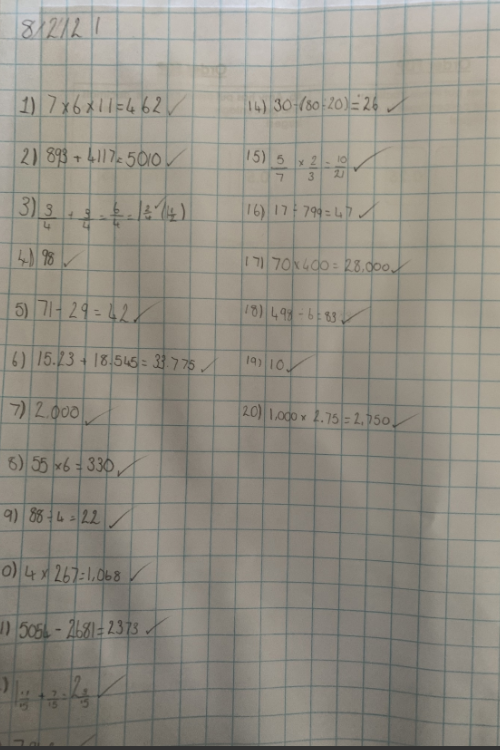 Sophie has been working hard on her calculations in maths.
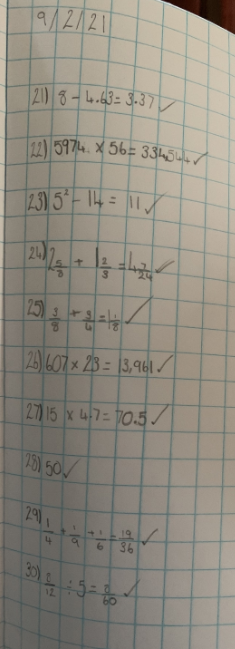 Sophie has been completing her biography.
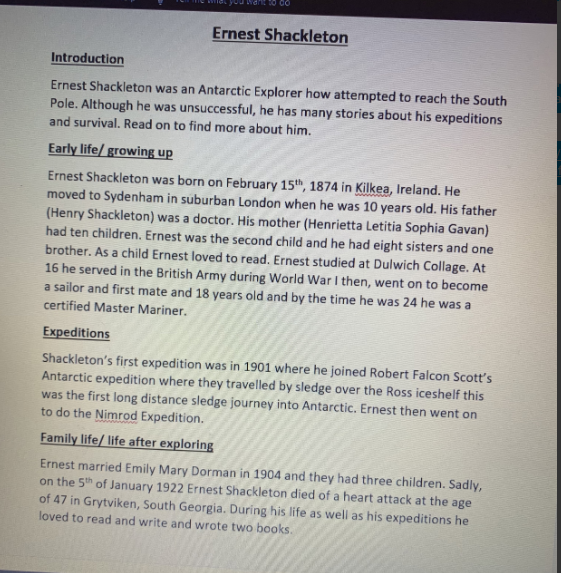 Sam added his three fractions together really well, showing a great understanding of finding a common denominator.
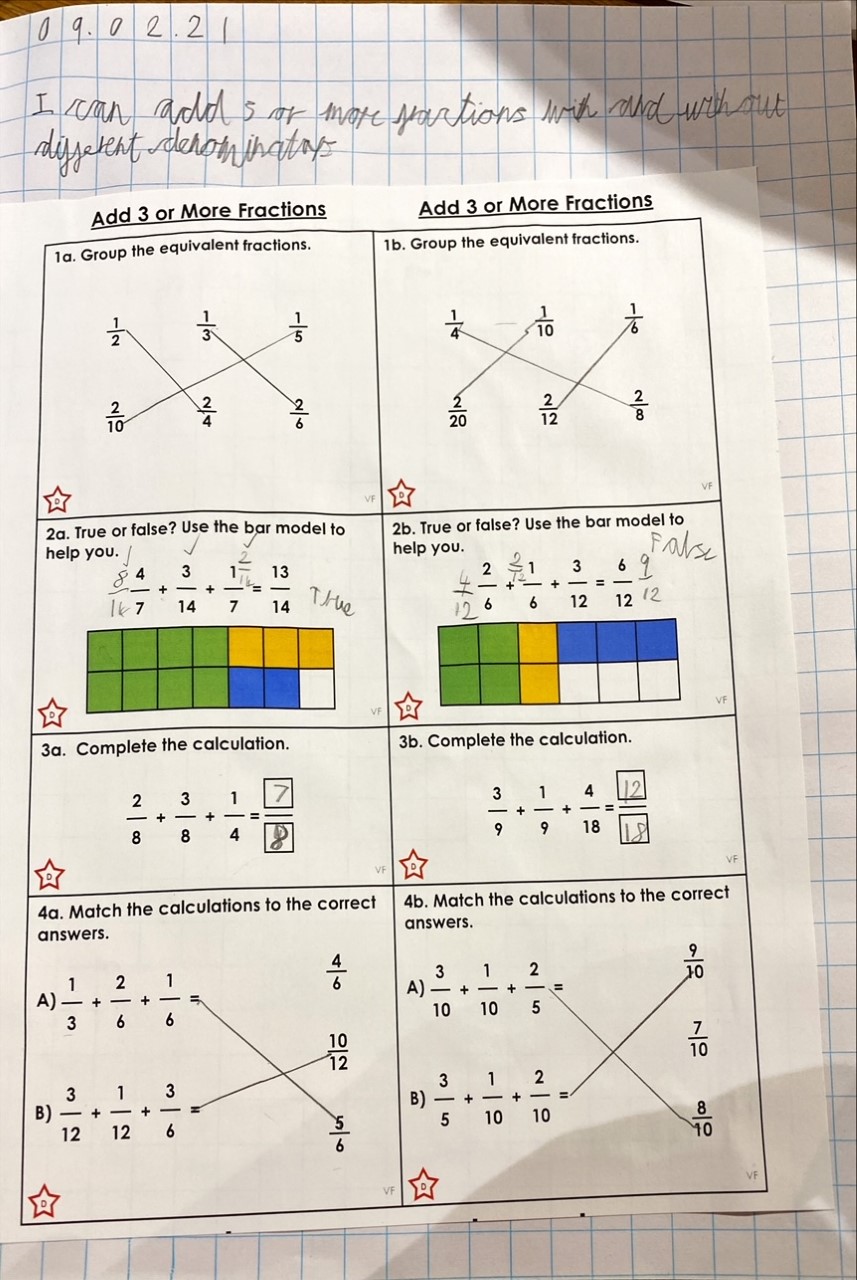 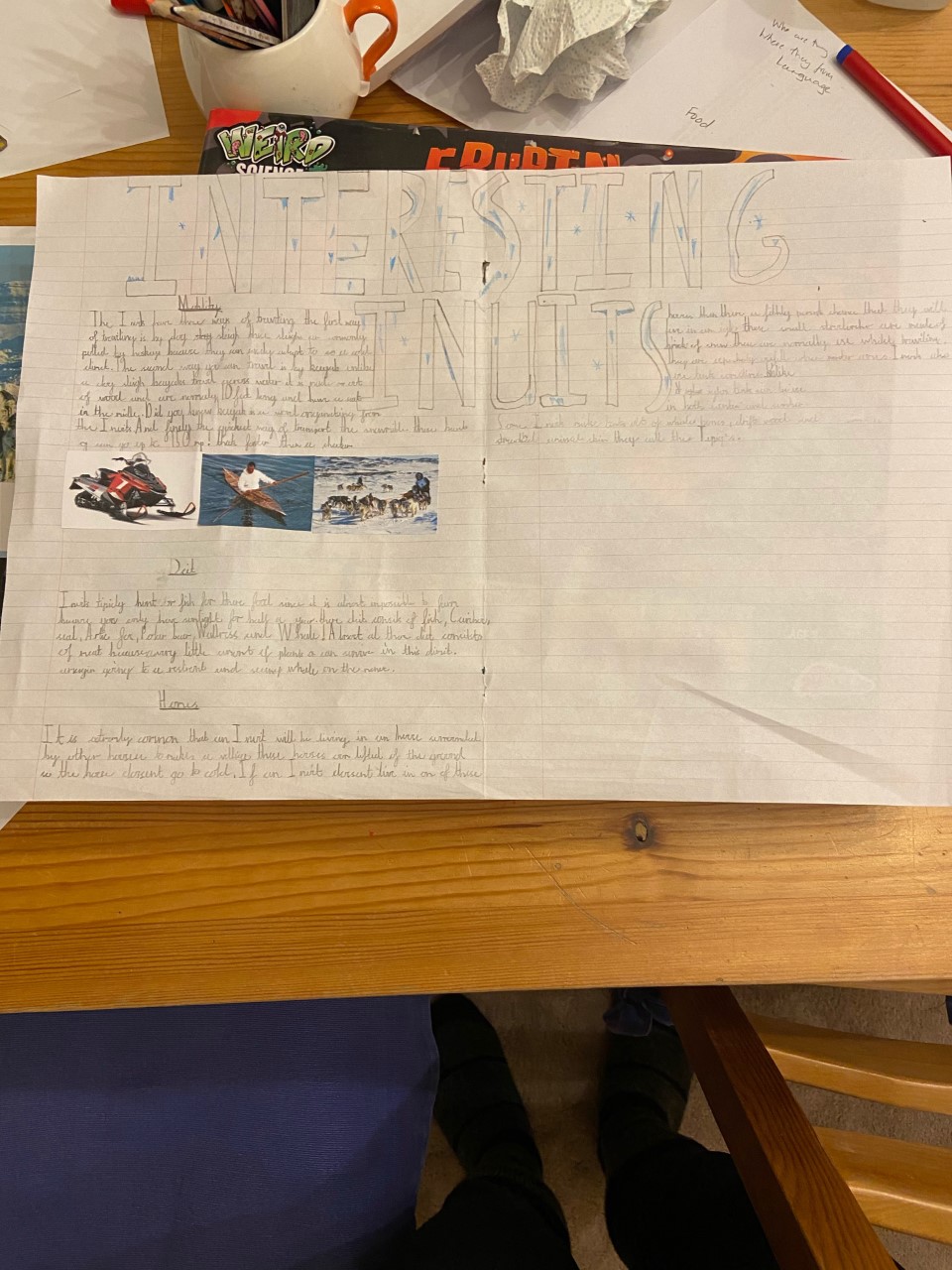 Dylan’s wonderful ‘double page spread’ about the Inuits.
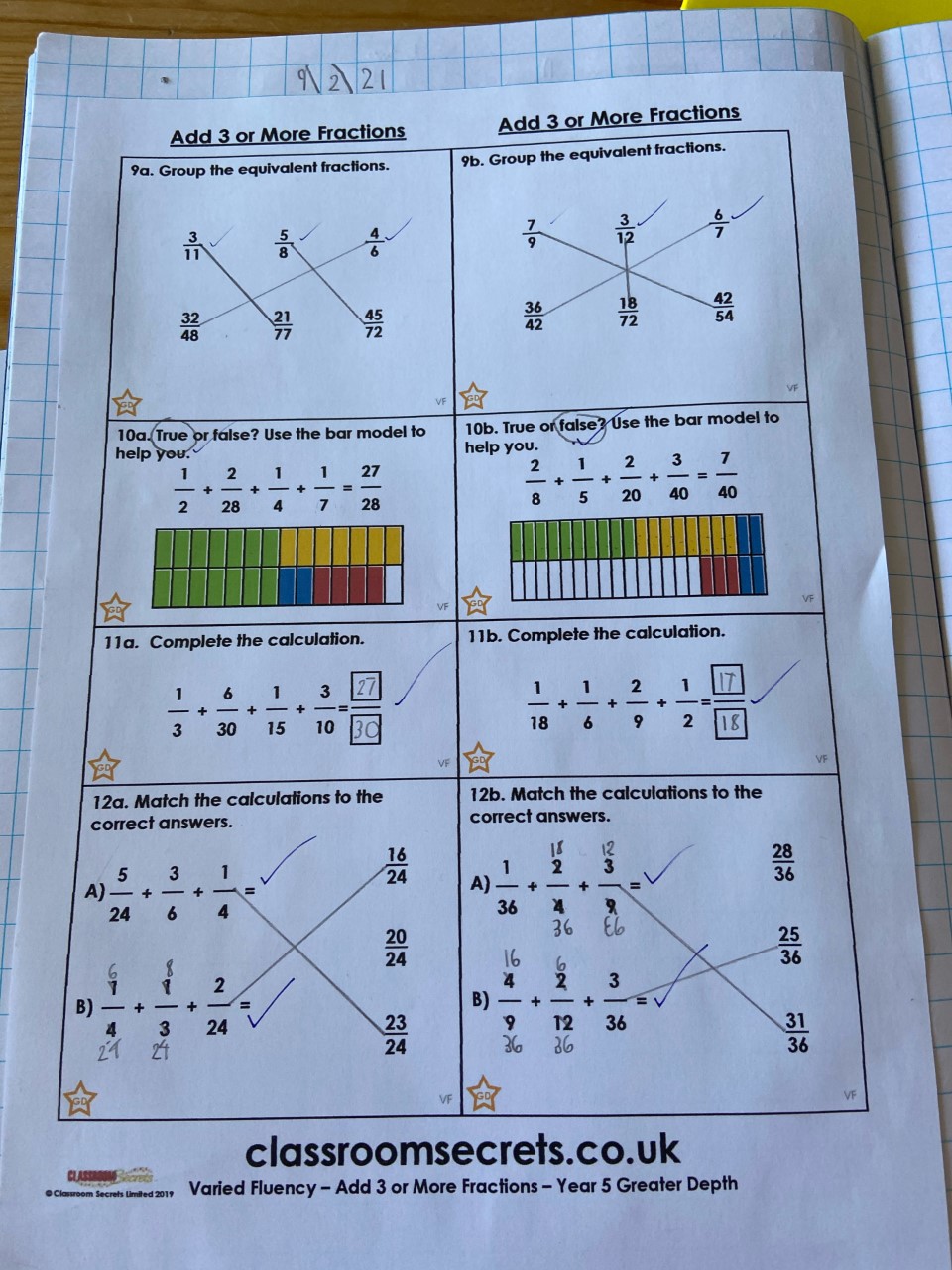 Dylan has been adding his three fractions really well by finding common denominators.
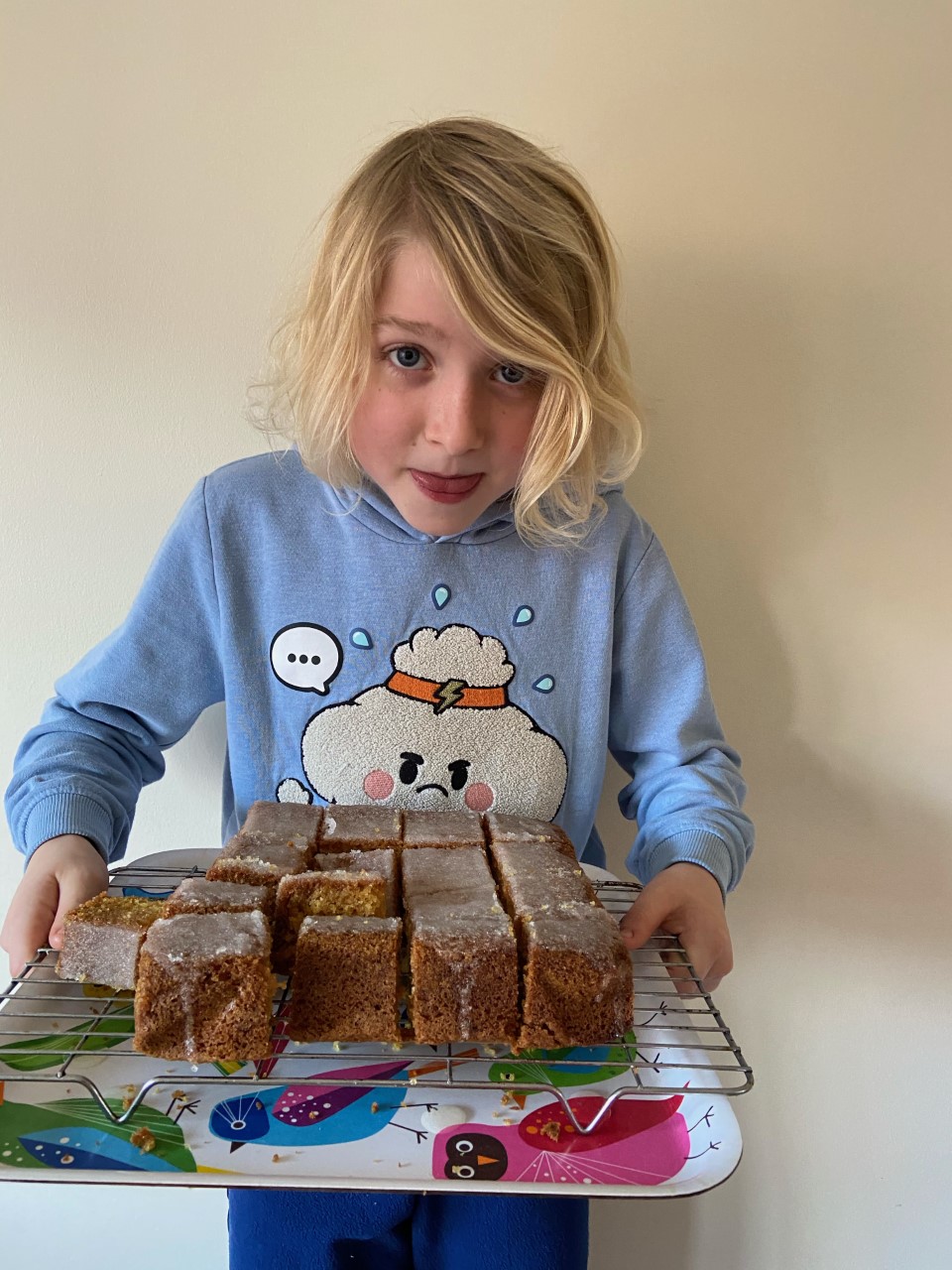 Who wants to be Dylan’s BEST friend after he made this lemon drizzle cake?